History Marking Crib Sheet				Date:    				 Class
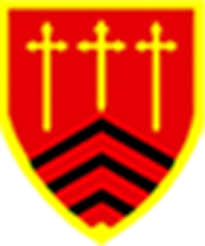 Missing/Incomplete Work:
SPaG:
Praise:
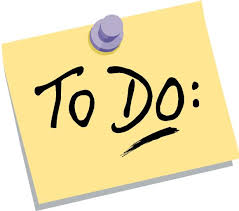 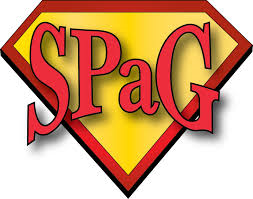 DIRT Activities:
Consolidate


Develop




Stretch
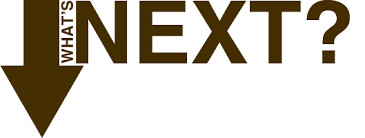 Even Better If:
Presentation & GMS:
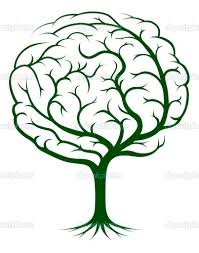 Misconceptions:
 




Actions:
Polaroid Moments
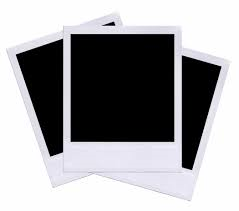 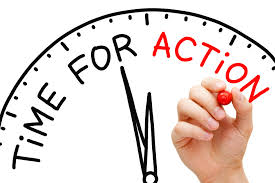